Tapasztalatok a nyílt API-ról
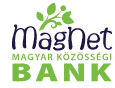 Jelenlegi helyzet
Digitális forradalom
Okos „dolgok” a zsebünkben
Fintech
Szabályozói környezet válasza: 
PSD2 - 2018
PAD - 2019
PSD2
Nem tudjuk, hogy:	
a TPP-éknek minek kell megfelelni
az API egységes lesz-e
hogyan kell majd azonosítani az ügyfelet
a GDPR és a PSD2 ellentmond egymásnak néhány helyen
mikor (2018.01.13?) és minek kell megfelelni
A bankok nehézségei
Szabályozói környezet
Elavult core rendszerek,
Munkaerőhiány

Termékfejlesztés, Jogi osztály, Compliance, Marketing, IT biztonság, Bank biztonság, Adatvédelem
Mi nem vártunk tovább
4 évvel ezelőtt készítettük el az API-t
A mobil applikációnk is ezzel működik
Már akkor nyíltra terveztük
Nyílt forráskód?
A nyitás
Terminál helyett online interfész
A nagyok után a kicsik is megkapják a kényelmet
Először csak a saját ügyfeleink
A nagy lépés:
	Számlázz.hu
	KOIN
Tapasztalatok az APIval
Autókassza szolgáltatás
MagNet és Számlázz.hu vállalati ügyfelek
A közös ügyfelek 50%-a már használja
Ügyfélszerzés, ügyfélmegtartás
A leggyakoribb kérdés: 
Mikor lesz ilyen a többi banknak? 
Kié az ügyfél?
KOIN
Magánszemélyek
Legnépszerűbb PFM alkalmazás Magyarországon
Egyelőre a béta teszt folyik
KOIN.hu/beta
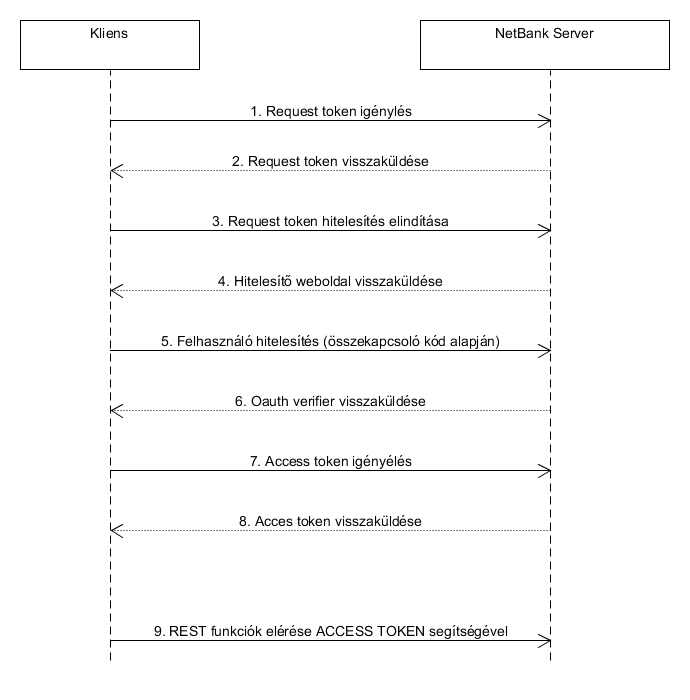 Interfész
Restful API, 
OAuth, 
Swagger. 
Megkönnyítjük a fejlesztést.
Szabad a pálya! 
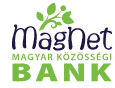